Девиз урока
Не позволяй душе лениться! 
Чтоб в ступе воду не толочь, душа обязана трудиться и день и ночь, и день и ночь!                                         
                                                                                                                                                    (И.А. Заболоцкий)
10 классТема: Нахождение нескольких процентов числа.
Устный счет на повторение.
Что мы знаем?
Чтобы  найти 1% числа надо ……..
Чтобы найти 20% числа надо……..
А какое общее правило для нахождения любого % числа?
Пенсионный фонд
С каждой зарплаты  мамы 1%  перечисляется  в пенсионный фонд для накопления пенсии по старости.
 Вычислите, какую сумму составляет 1% от:а) 6300р.-? 
 А у папы зарплата  8800р. 
Какая часть зарплаты отчисляется в пенсионный фонд?
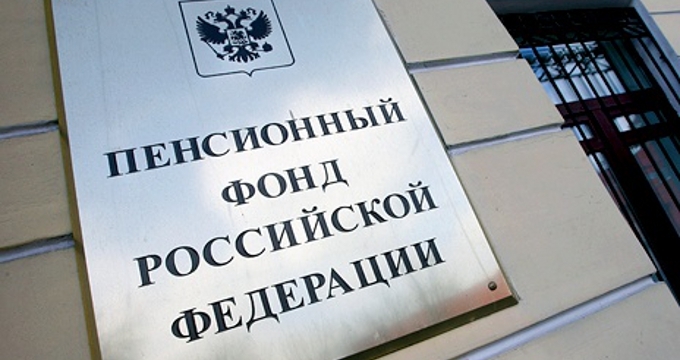 Кухонный рабочий получает зарплату 12.500 рублей. Ежемесячно ему выплачивается премия в размере 10 % оклада за выполнение плана. Какую зарплату получает кухонный рабочий?
Заработная плата
Сбербанк
У бабушки на сберегательной книжке лежал вклад 100.000 рублей. 1% она сняла. Сколько денег сняла бабушка?
Опорная схема.
вклад            снял          
                     100.000            1%   
   			РЕШЕНИЕ
			100 000:100=1000 Р.
			Ответ 1 000 рублей сняла бабушка вкладчик
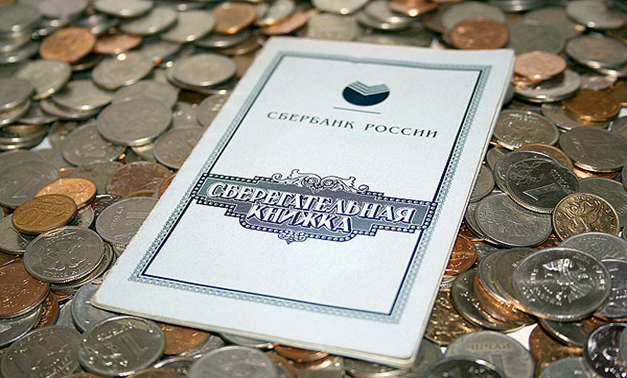 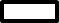 Домашняя работа
Стр. 80 №412(1)
Найти 1% от чисел:
700;  1000;  3400;  5700;  6000;  70 000.